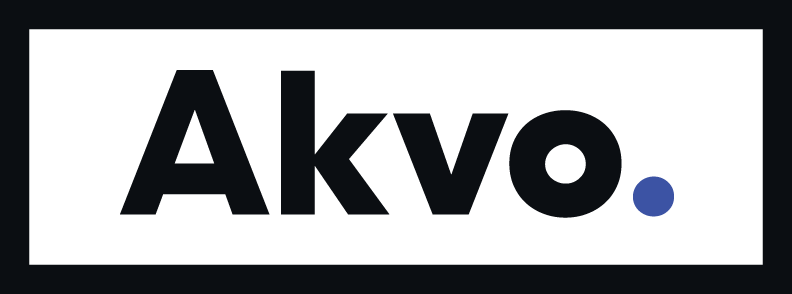 Locations
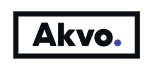 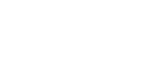 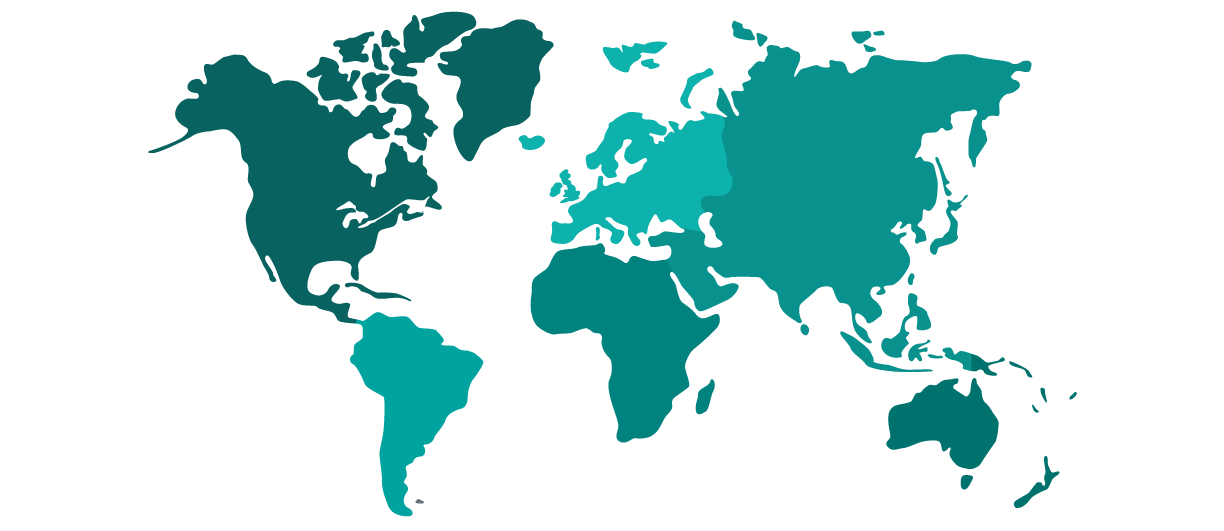 Stockholm.
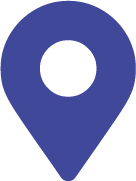 Amsterdam.
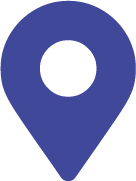 Washington DC.
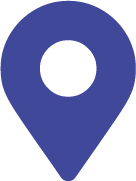 Kathmandu.
Delhi.
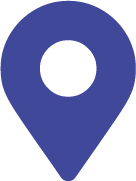 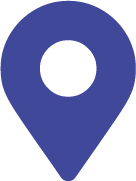 Bamako.
Ouagadougou.
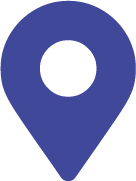 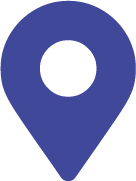 Bogotá.
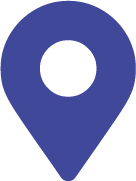 Kampala.
Nairobi.
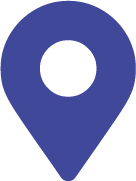 Denpasar.
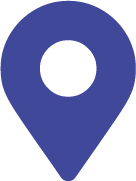 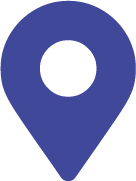 Perth.
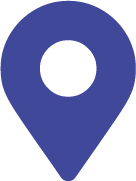 The data journey
Design
Gain clarity on the context of your programme, the problem you are trying to solve, the data you need, and the roles and responsibilities of each partner.
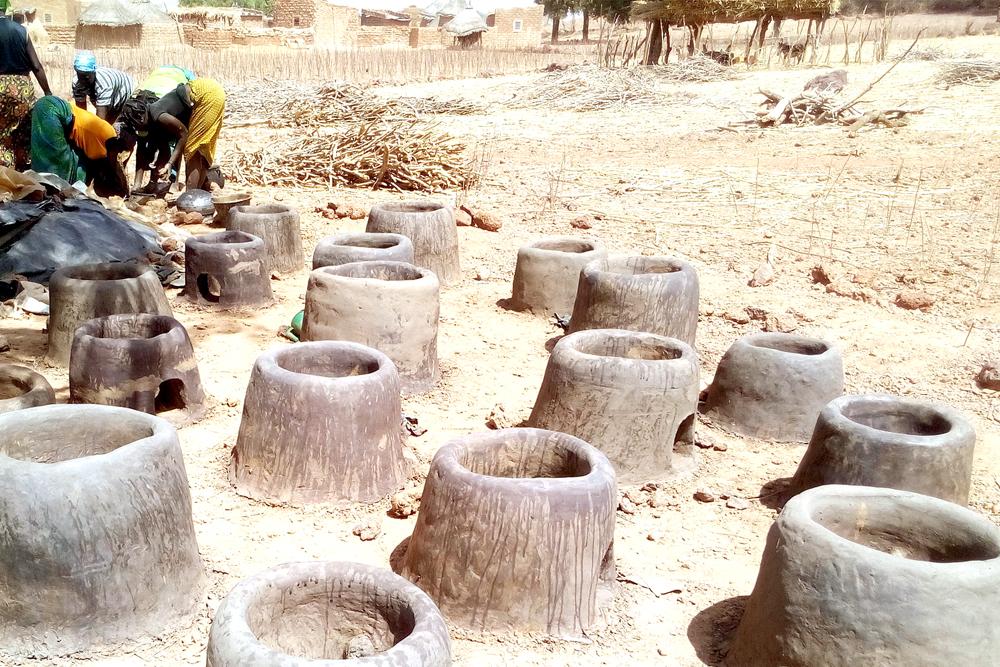 Share insights with the relevant people, generate dialogue, encourage decision making and continuously improve your work.
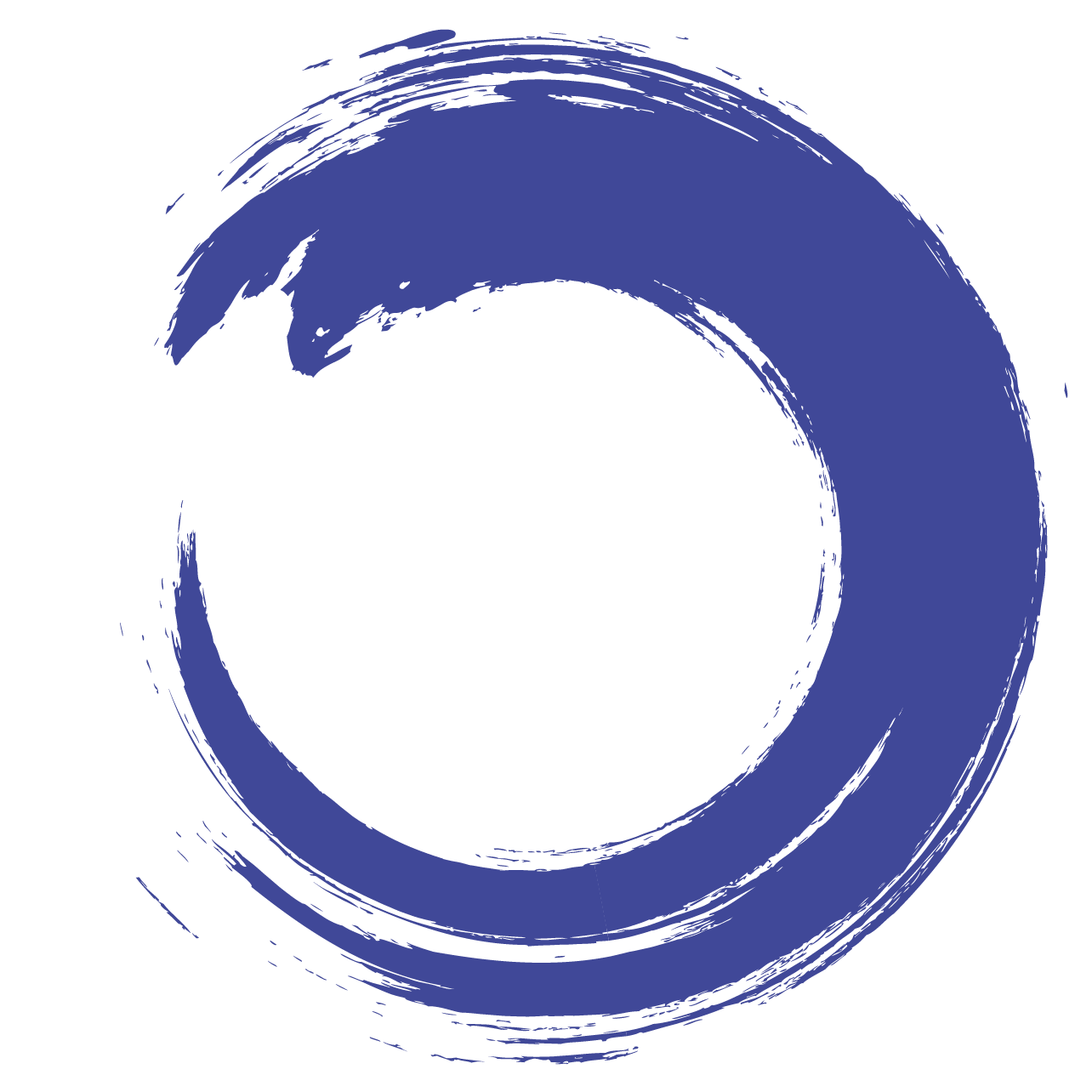 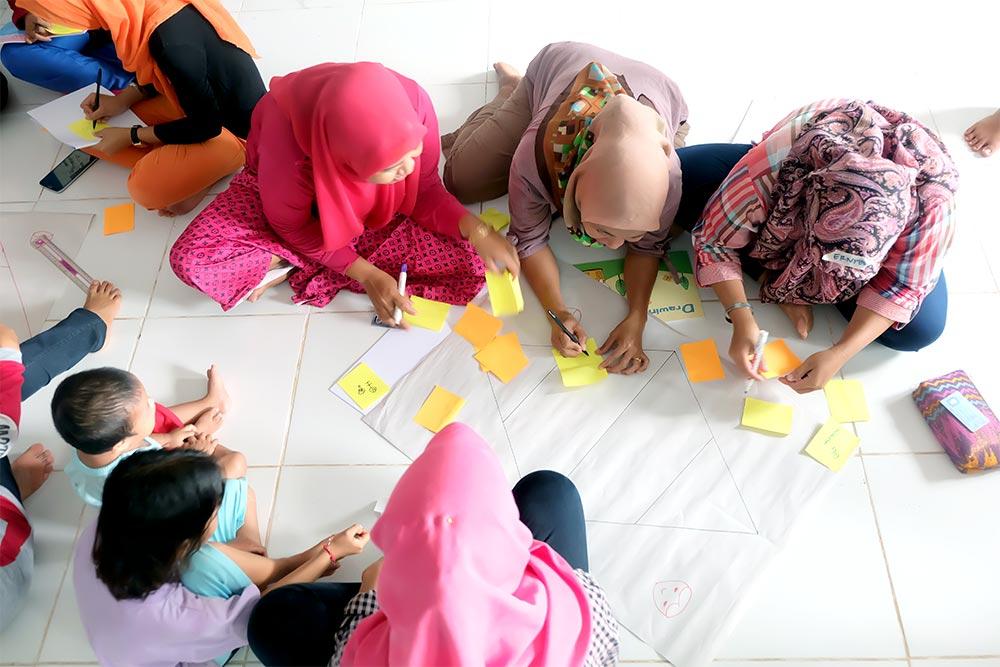 Act
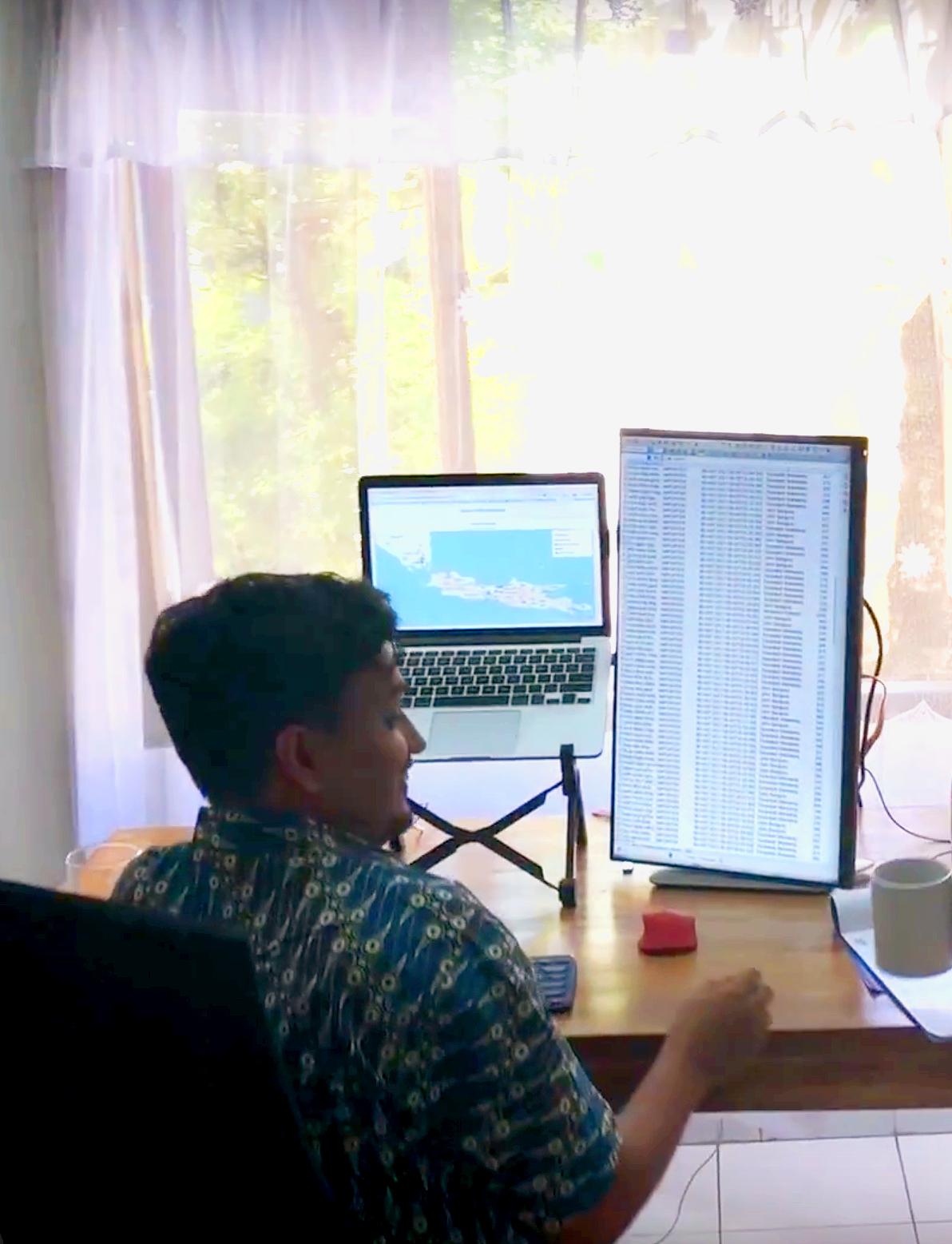 Capture
Capture reliable and high 
quality data from the start. Monitor your data collection to ensure accuracy and track progress.
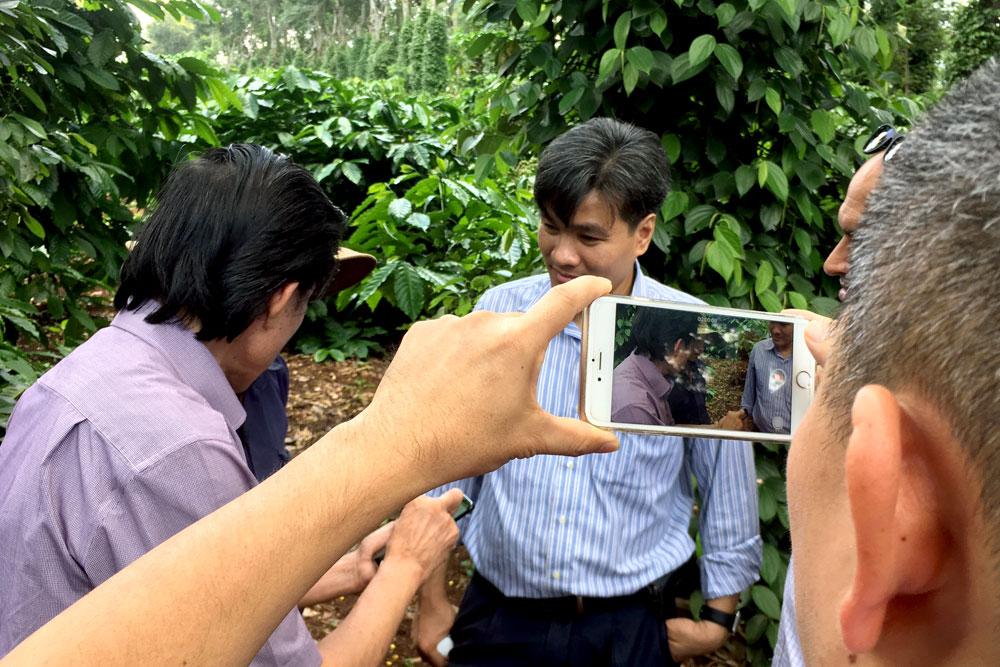 Extract the insights that matter. Clean, analyse and visualise your data and turn it into valuable information and knowledge.
Understand
[Speaker Notes: Needs a title?]
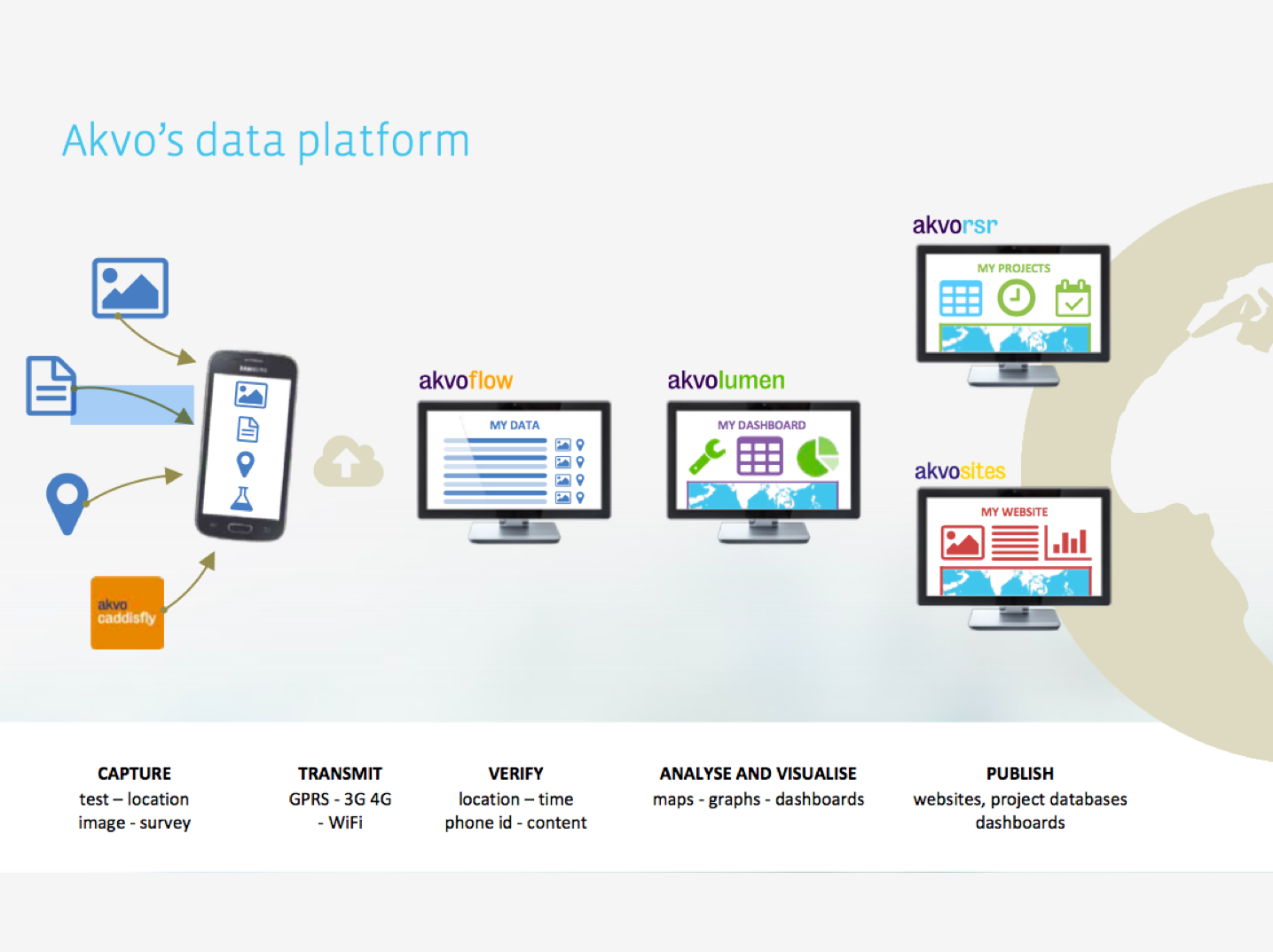 Akvo Flow and Lumen
Akvo Flow https://vimeo.com/129656646

Akvo Lumen https://vimeo.com/212001735
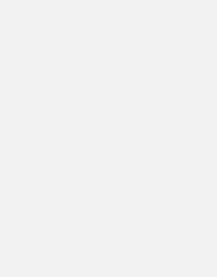 Data collection and use
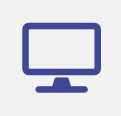 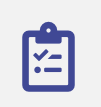 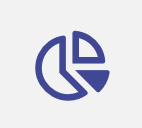 Use (in group)




Use (for target audience)
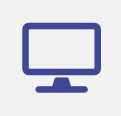 Collect data
Analyse & 
visualise
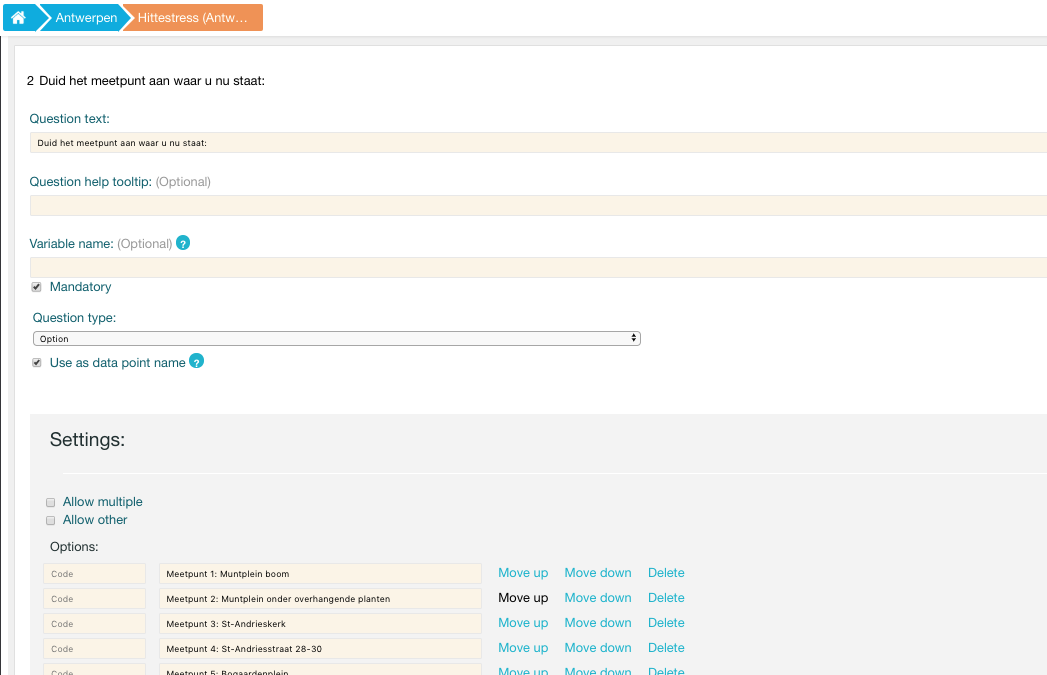 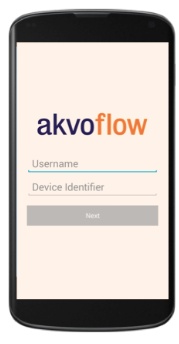 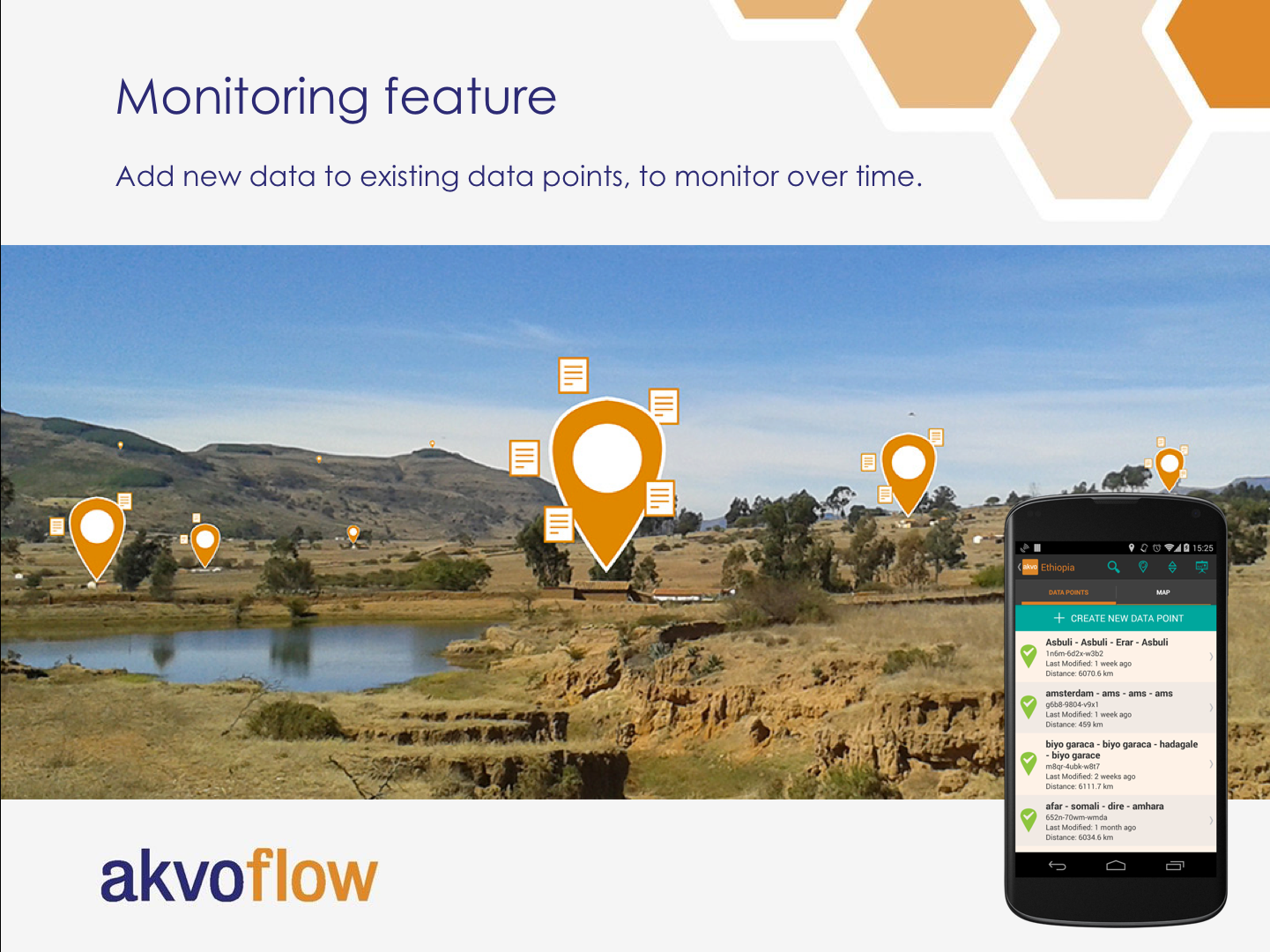 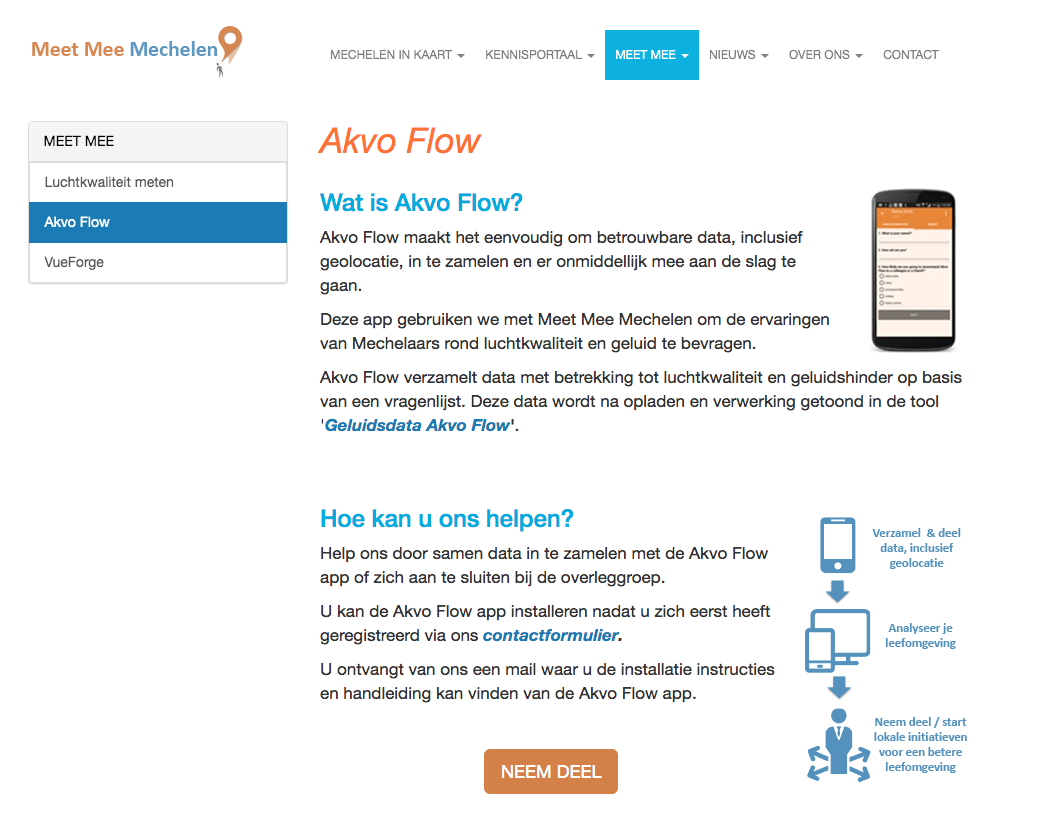 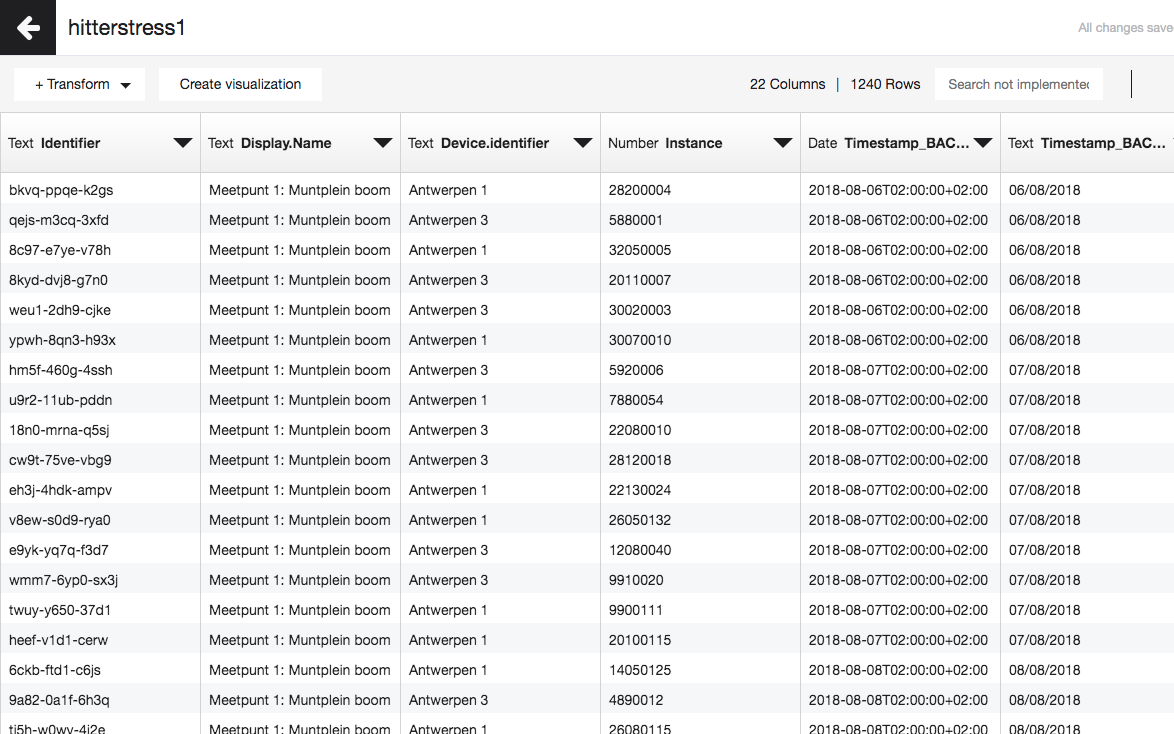 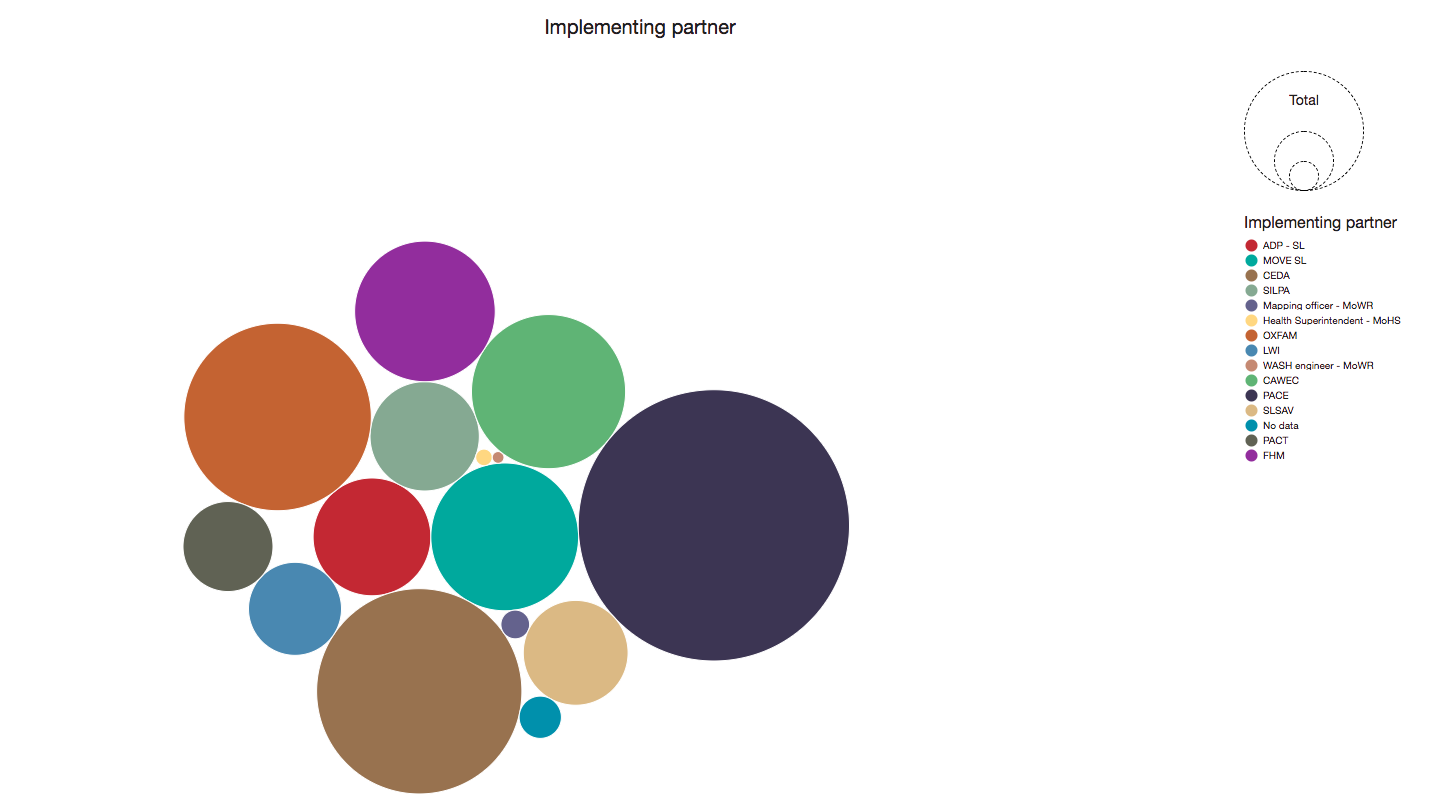 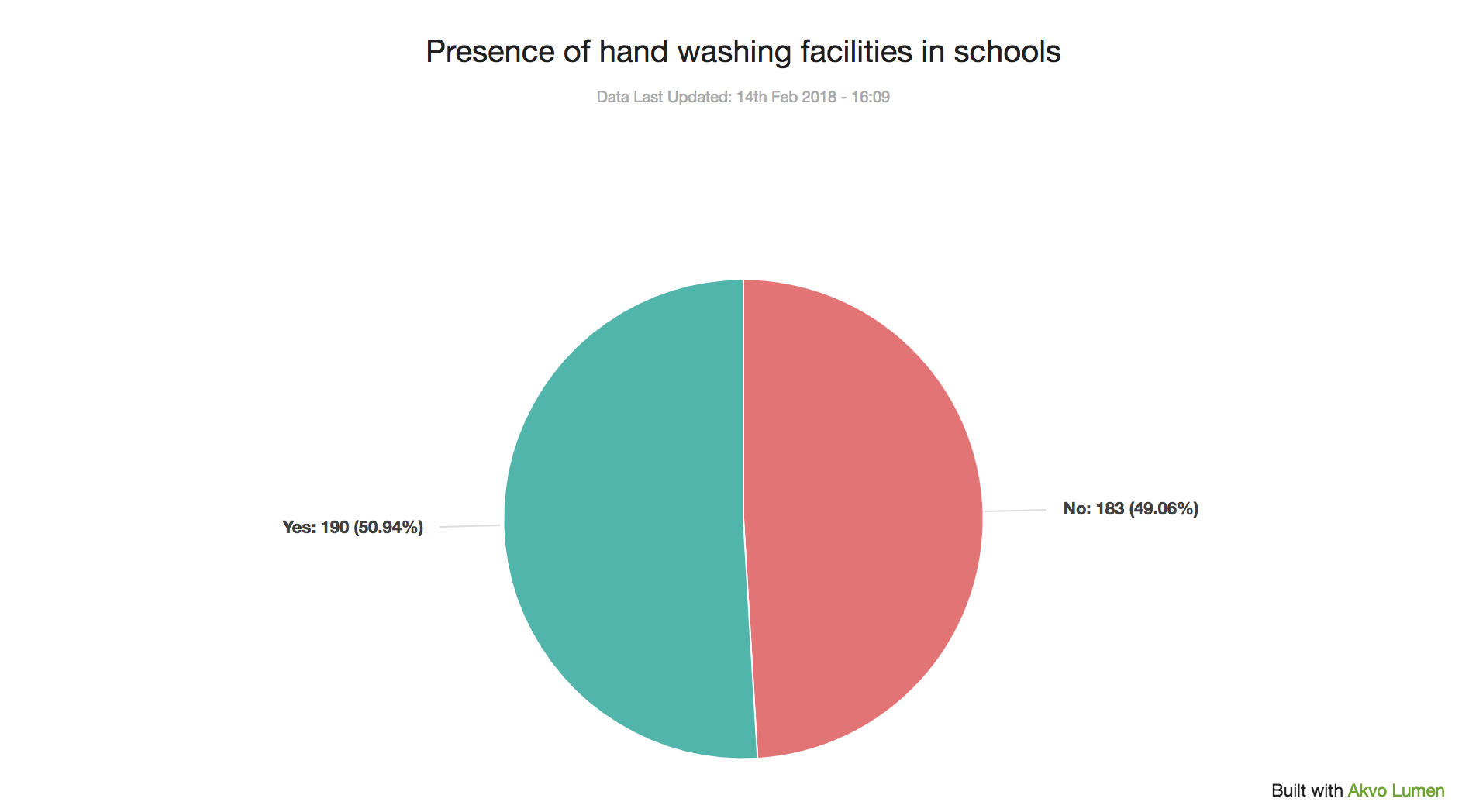 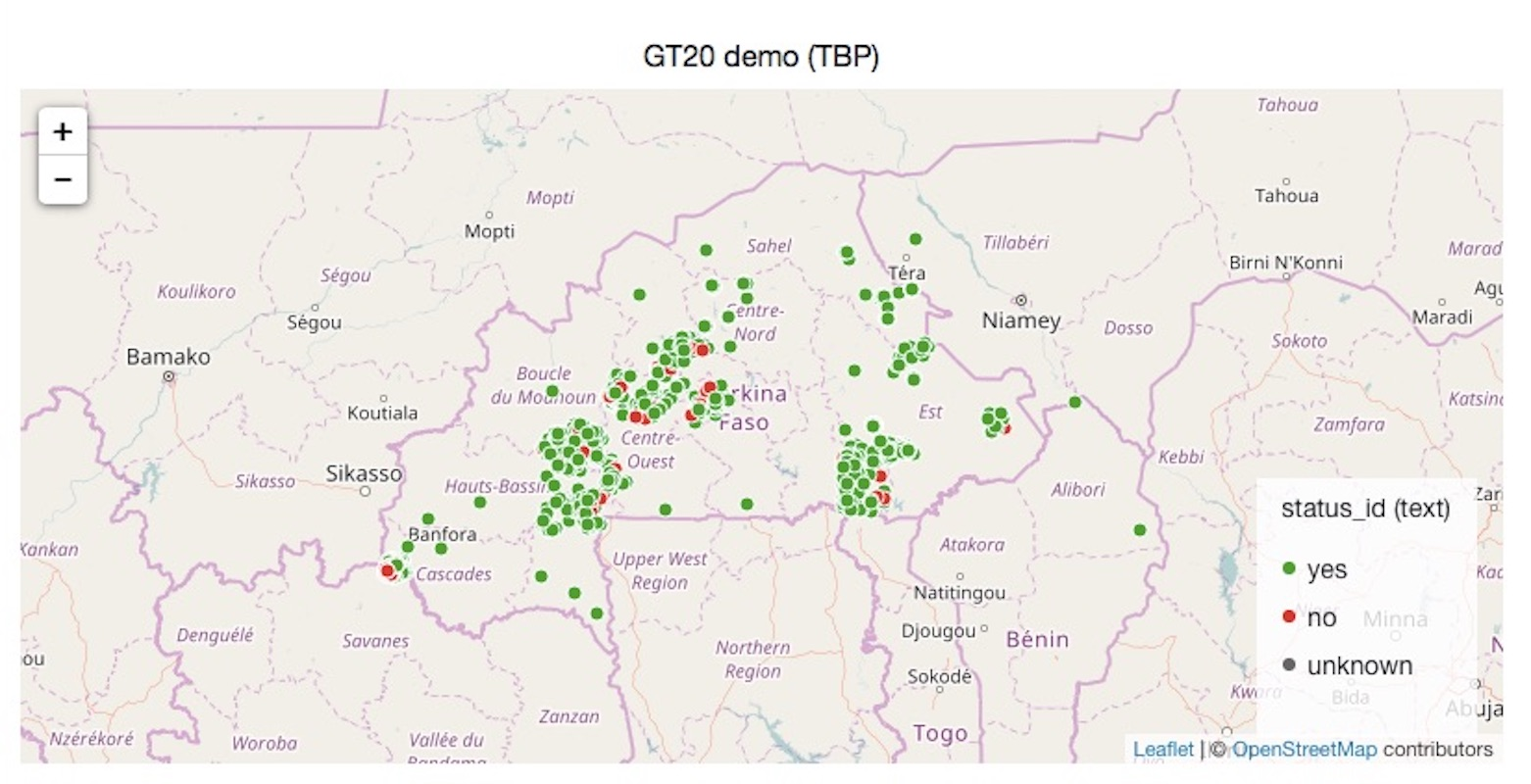 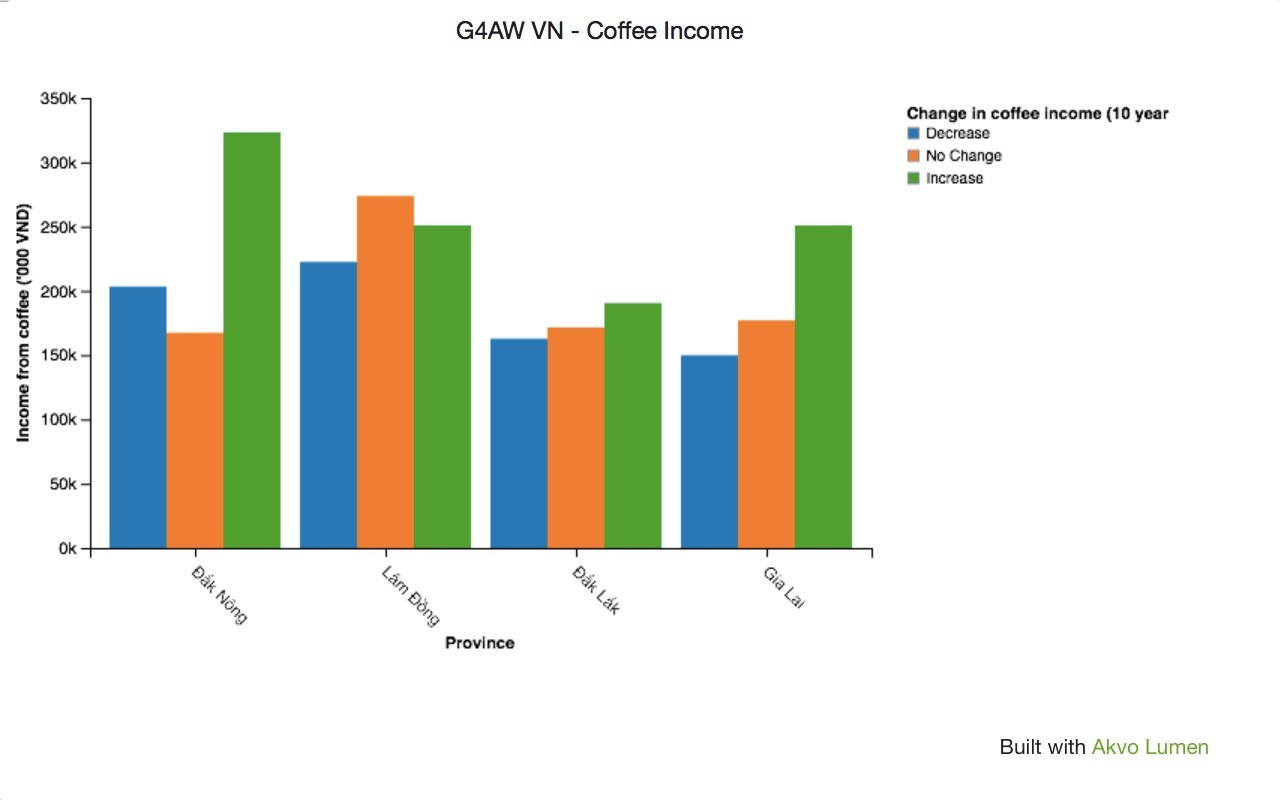 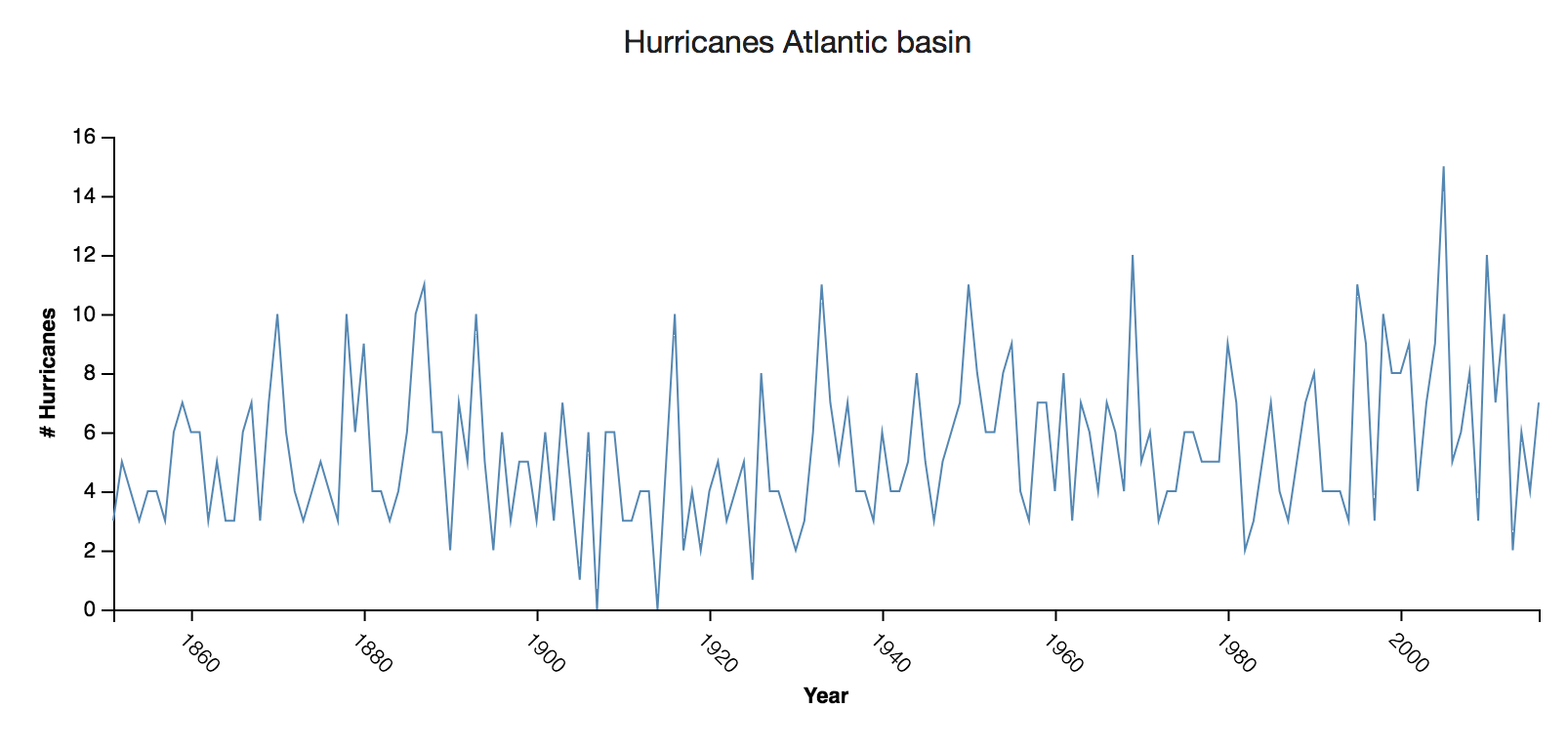 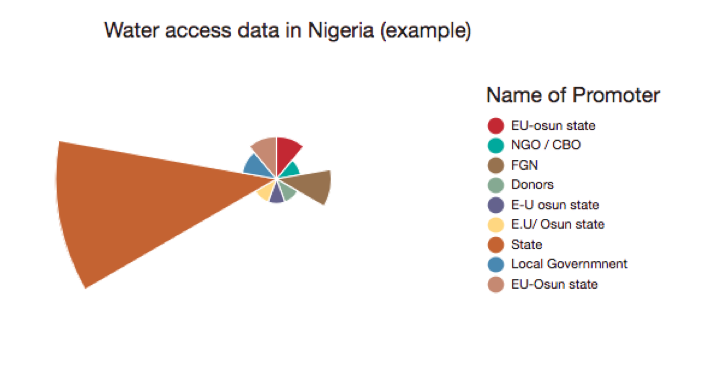 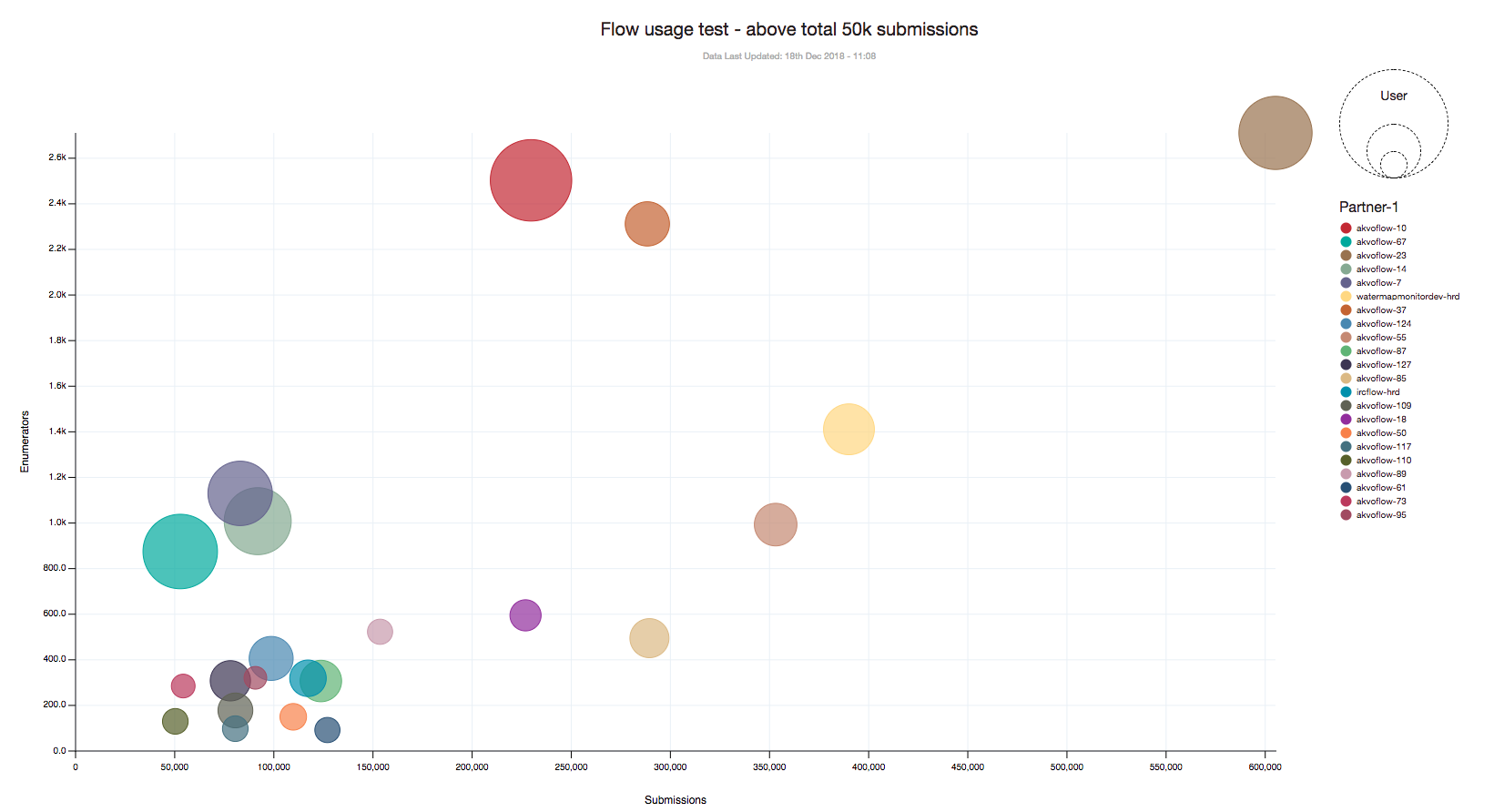 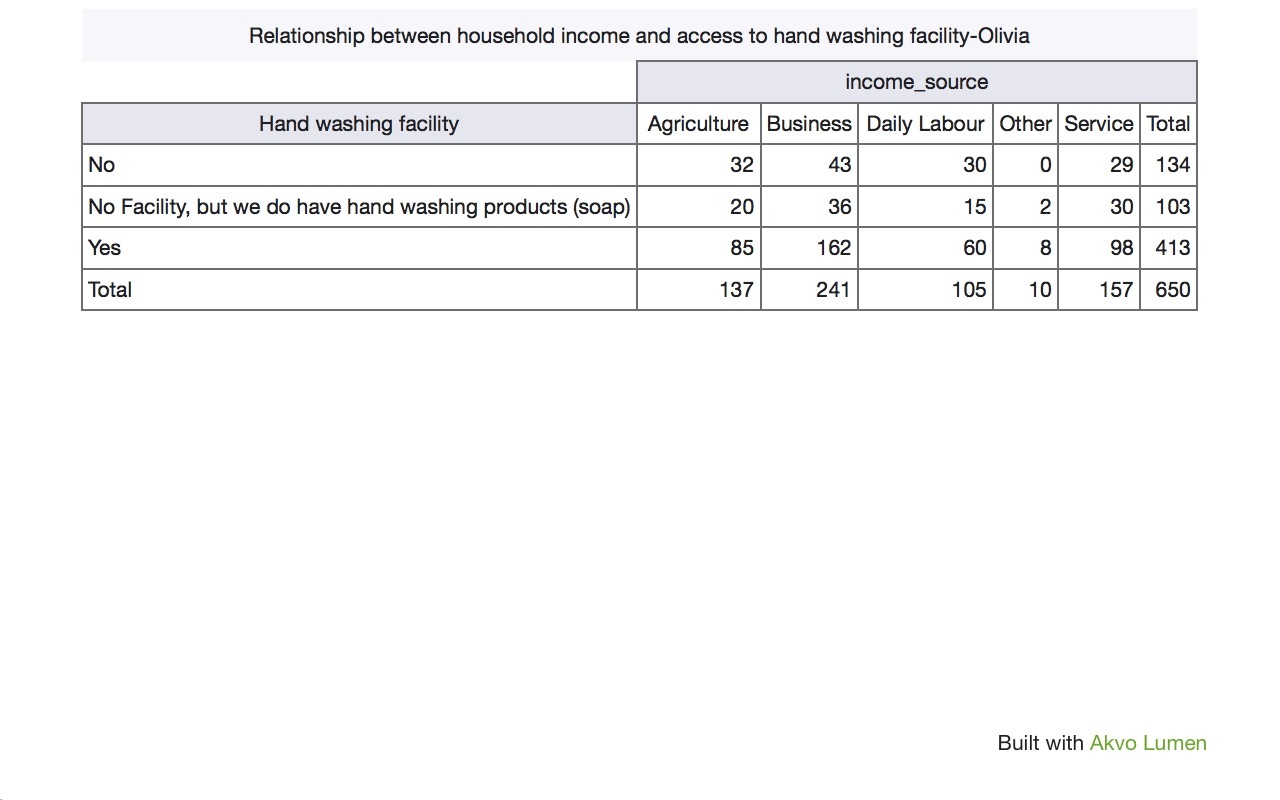 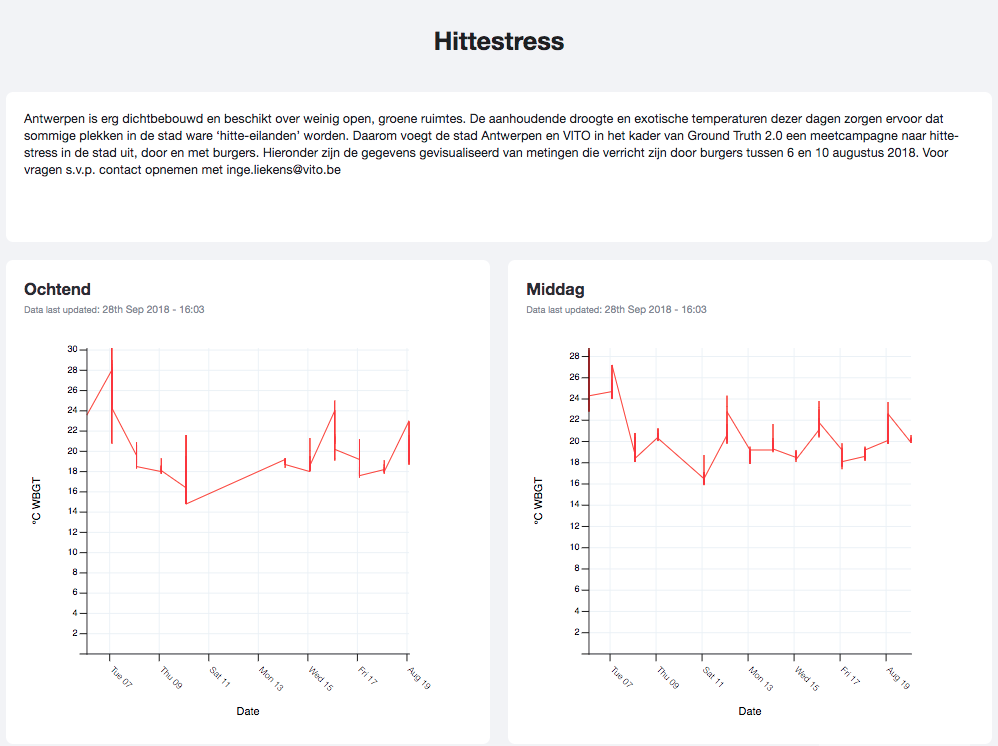 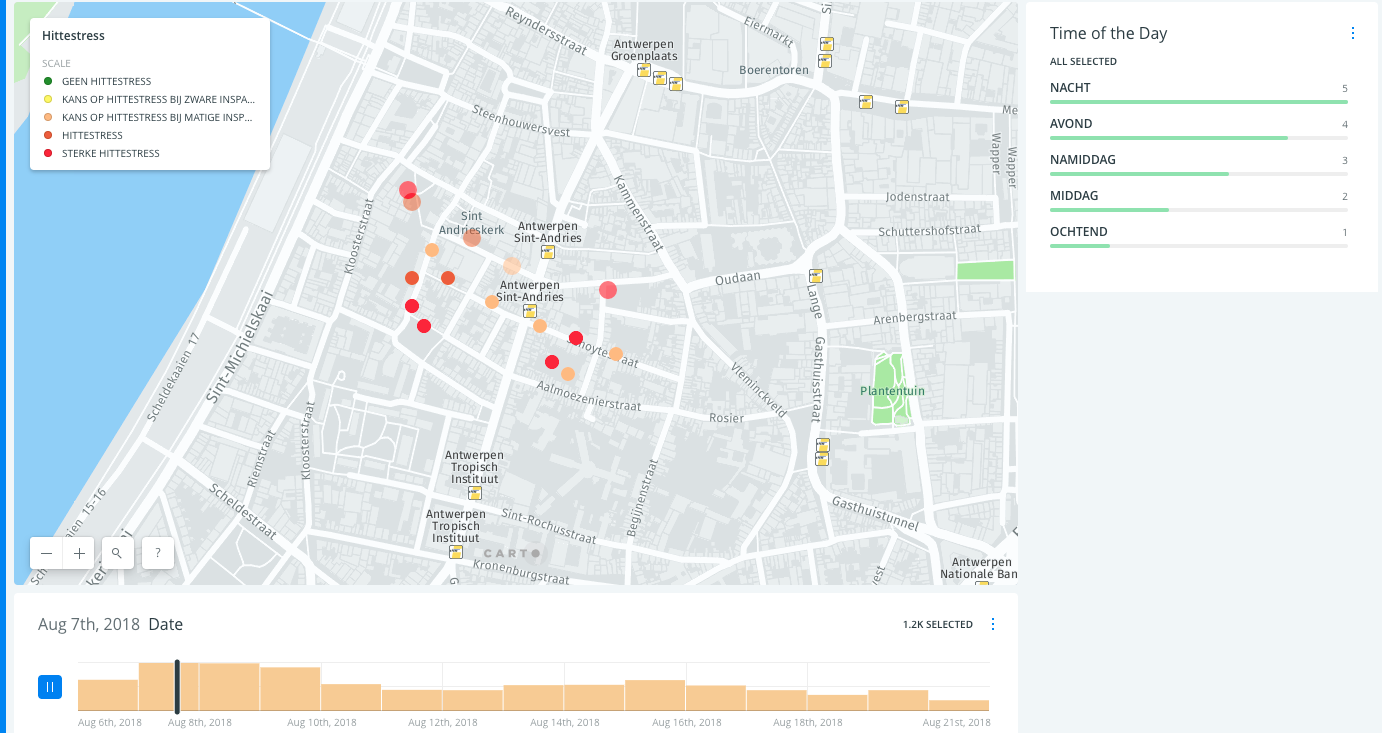 https://akvo.carto.com/builder/d52957c3-0605-42e1-90da-db6670b88acd/embed
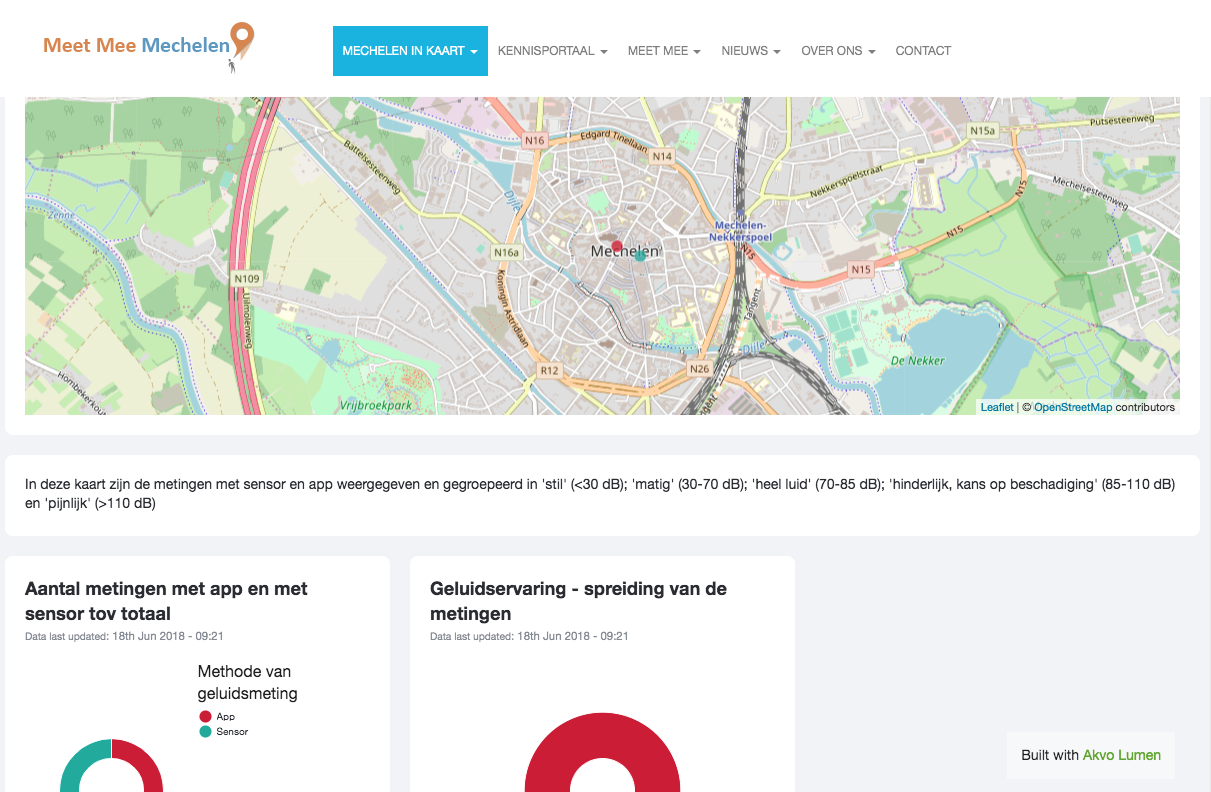 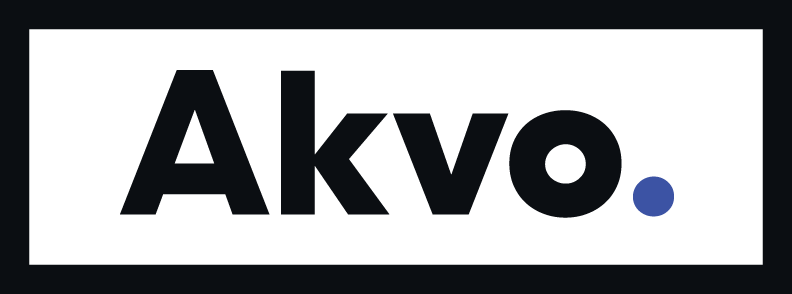